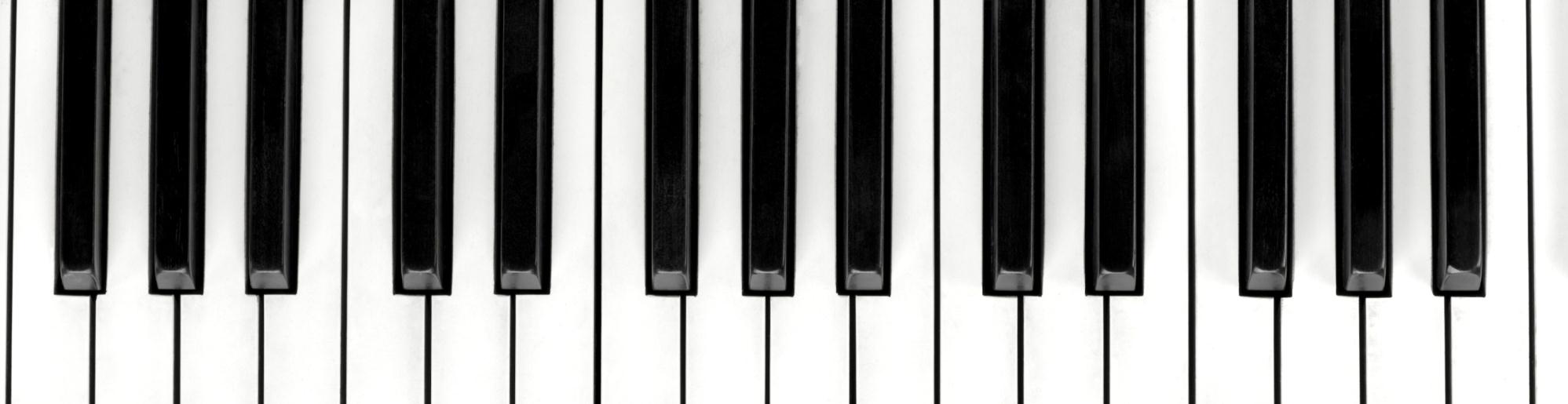 Организационно-методические аспекты проведения праздников, развлечений и других форм нерегламентированной музыкальной деятельности воспитанников учреждения дошкольного образования.
Подготовил:
Инна Николаевна Дыцевич,
 музыкальный руководитель 
« Ясли - сад №2 г. Волковыска», руководитель МО
Литература
Галкина, С. Д. Чудо – праздник: праздники и развлечения в детском саду: в 3 ч. / С. Д. Галкина.- Мозырь: Белый ветер, 2208-2009.
Гончарова, О. В. Теория и методика музыкального воспитания/ О. В. Гончарова, Ю.С.  Богачинская. – 4- е изд. Стереотип. – М.: Академия, 2014.-254 с.
Зимина, А. Н. Основы музыкального воспитания и развития детей младшего возраста Ф. Н. Зимина.- М. : ВЛАДОС, 2000.-304 с.
Методика музыкального воспитания в детском саду/ Н. А. Ветлугина {и др.}: под ред. Н. А. Ветлугиной. -3-е изд., испр. и доп.-М. Просвещение. 1939.- 270 с.
Праздник
Праздник – торжественное событие, в котором принимает участие весь педагогический коллектив.
Значение праздников:
Обогащают детей новыми эмоциональными впечатлениями, расширяют кругозор;
Способствуют приобретению воспитанниками новых знаний, закреплению уже имеющихся;
Развивают чувство индивидуальной и коллективной ответственности, воспитывают чувство товарищества, взаимопомощи, решают задачи по гендерному воспитанию детей (пригласить на танец, проводить по окончанию);
Содействуют сплачиванию детей, сближению с воспитателем и с музыкальным руководителем.
Выявляют и развивают творческие способности детей.
Музыкальный руководитель
Составляет сценарий в соответствии с психолого- педагогическими особенностями возрастной группы детей, их музыкального и общего развития;
Отбирает и разучивает музыкальный материал, который нужно грамотно и выразительно исполнить детям;
Обеспечивает полноценное звучание музыкальных произведений, их художественное исполнение;
Принимает участие в оформлении музыкального зала;
Участвует в изготовлении атрибутов и костюмов.
Этапы работы над праздником
1 этап - предварительное планирование.
2 этап – работа над сценарием.
3 этап – предварительное знакомство детей с праздником.
4 этап – репетиции, подготовка атрибутов, пошив костюмов и др.
5 этап – проведение праздника.
6 этап – последействие праздника.
7 этап – подведение итогов.
Формы праздников
Утренник, во время которого дети исполняют заранее выученный репертуар в соответствии с темой праздника – стихи, песни, танцы, игры и т. п.;
Музыкально – литературная композиция или театрализованное действие на основе определенного сюжета, например, сказочного;
Праздничный концерт, в котором основными участниками становятся дети совместно со взрослыми (педагогами, родителями);
Спектакль на основе литературного или музыкального произведения, фольклорного материала;
Экскурсий с выступлениями детей, например, Международный день музыки в школе искусств и др.
Развлечения
Развлечения – особая форма организации воспитательного  воздействия на детей дошкольного возраста
Цели проведения развлечений:
- доставить детям удовольствие, повеселить, позабавить их;
-обогатить музыкальными впечатлениями;
-пробудить творческую активность.
Этапы работы над развлечением
1)выбор темы, планирование;
2)наполнение ее соответствующим содержанием и расположение материала в определенной последовательности с точным указанием всех участников;
3)организационно – подготовительная работа: оформление развлечения (декорации, костюмы, атрибуты, музыкальное сопровождение, которые особенно важны в театрализованных спектаклях и представлениях), подготовка вокальных, танцевальных и других номеров;
4) проведение развлечения;
5) последствие развлечения;
6) подведение итогов.
Требование
Чтобы не перегружать детей, нужно чередовать развлечения, требующие и не требующие подготовки, включать несложные спортивные развлечения и аттракционы, которые доставляют ребятам радость и развивают их физические качества (ловкость, быстроту, выносливость, а также находчивость, смелость, волевые качества).
Требование к организации развлечений
разнообразие содержания для накапливания дошкольниками музыкального опыта, обогащения музыкальными впечатлениями;
художественные достоинства материала и качество его исполнения как взрослыми, так  детьми;
занимательность содержания, новизна элементов;
доступность музыкального и литературного репертуара, разнообразие формы его использования с учетом возрастных и индивидуальных особенностей детей, уровня их развития;
направленность на развитие активности, воображения и инициативы детей;
соблюдение определенной продолжительности развлечения в зависимости от возраста детей, его вида (от 10-15 до 30-40 минут).
Анализ праздника
деятельность детей во время праздника, их самочувствие, эмоциональное состояние, степень активности и заинтересованности, качество выступления;
 деятельность музыкального руководителя и воспитателей, их профессионализм и составление сценария, умение распределять роли с участием возрастных и индивидуальных особенностей детей, степень и характер взаимодействия друг с другом и детьми;
качество используемого музыкального репертуара, его доступность, художественность и соответствие тематике праздника; качество исполнения музыкального репертуара;
организационные моменты праздника, согласованность работы всего коллектива при подготовке в проведении праздника;
праздничное оформление зала.
Роль воспитателя на праздниках
На самом празднике обязательно присутствовать обоим воспитателям.
Перед утренником важно настроить детей на радостное, но ответственное событие в жизни группы, напомнить о правилах поведения на празднике.
Перед утренником в группе необходимо соблюдать праздничную атмосферу: украсить групповую комнату, включить соответствующую музыку и т. д.
Во время исполнения детьми танцев, хороводов выполнять движения вместе с ними.
По  окончании праздника воспитателям нужно собрать всех детей и организованно выйти из зала (за исключением праздников, когда дети фотографируются);
Воспитателям необходимо быть нарядными, иметь подходящую обувь, встречать детей в приподнятом настроении.
Рекомендации для родителей
Нельзя разговаривать и шуметь. Разговоры и шумы отвлекают детей, мешают педагогам и гостям. Потерпите до окончания утренника, и вы сможете обсудить вне зала, никому не мешая.
Нельзя выбегать в зал в процессе утренника, чтобы сфотографировать ребенка. Дети отвлекаются на фотовспышки, начинают позировать, забыв про музыкальный номер.
Активно фотографируя своего ребенка, вы можете мешать другим родителям  смотреть утренник. Размещая штатив или выбирая более удобное место для съемки, уточните у музыкального руководителя, не будет ли ему это мешать при проведении утренника. Аналогично следует поступить в случае, когда вы приглашаете фото или видеооператора на утренник.
Правила поведения детей на празднике
Говорить не громко (не кричать);
Ходить спокойно (не бегать);
Помнить, для чего мы находимся в зале;
Смело показывать свои способности;
Заботиться друг о друге (не обижать);
Помогать друг другу (не смеяться);
Внимательно слушать друг друга (дать сказать каждому);
Не отвлекаться на родителей.
Ошибки в процессе проведения праздника
Перед праздником нужно проверить количество стульчиков, атрибутики, музыкальных инструментов соответственно количеству детей на празднике;
Дед Мороз не должен относить свой «трон» от ёлки во время детских выступлений, удачнее поручить это кому-то;
Если предлагаете подарки или угощения в зале, значит отдайте их детям, именно в зале;
Перед выходом в зал у детей не должно быть томительного дополнительного ожидания. Чтобы избежать этого, нужно рассчитать время, когда раздать детям праздничные атрибуты и когда приготовиться к выходу.
Ошибки в процессе проведения праздника
Не следует всем взрослым танцевать с детьми, достаточно одного, кроме хоровода (относительно младших детей);
Стараться не вставать спиной к родителям, находить свое  место на празднике справа или слева;
Во время праздника детей руками не трогать, а чтобы их перестроить, нужно просто сказать им об этом;
Не используем в речи слово «стишок», говорим – «прочитает стихотворение»;
Не используем неудачное выражение «подойдите к ёлке», которое может привести к сутолоке около ёлки особенно, для малышей, нужно предложить детям взяться за руки и встать вокруг ёлки.
Требования к организации и проведению праздника
Не должны напоминать показательные отчетные мероприятия, предназначенные для демонстрации родителям достижений воспитанников. Праздник проводится, прежде всего, для детей, для того, чтобы доставить им радость.
Родителей и других взрослых членов семей воспитанников необходимо вовлекать в процесс подготовки и проведения праздников.
Программа праздника не должна быть полностью знакома детям.
В программе праздника необходимо предусмотреть все: продолжительность, темп выступлений, чередование номеров, соотношение детского и взрослого участия, чтобы композиция носила целостный, стройный характер, не переутомляла детей.
При соответствии сценария праздника нужно обеспечить: 
Яркое, торжественное начало праздника;
Развертывание сюжета праздника, где отражается основная идея, предусматриваются детские выступления, инсценирование  сказок, сюрпризные моменты, игры, песни, танцы, чтение стихов,  которые идут по линии увеличения эмоционального подъема;
Кульминацию, в конце которой, как правило вручаются подарки, которые всегда усиливают эмоциональное состояние детей (их следует раздавать быстро, но без суеты, сохраняя хорошее настроение).
Не следует сводить подготовку к бесконечным репетициям, что отрицательно сказывается на ходе самого праздника: у детей пропадает интерес, появляются безразличие и скука. Праздничный музыкальный материал включается в музыкальные занятия за 1.5 – 2 месяца до праздника.
Весь отработанный материал должен быть доступен детям: следует учитывать возможности каждого ребенка и группы в целом и не перегружать праздник трудными произведениями; помнить что праздник проводится для детей, и они являются его активными участниками.
Целесообразнее подбирать более простые по музыкальной фактуре песни, чтобы дети смогли их исполнить на высоком уровне. Их качество зависит от сценария праздника: в среднем не более 4-5 песен.
Целесообразное  использование на празднике аудиозаписей. Чрезмерное количество фонограммы отрицательно сказывается на формировании детского слуха, так как нередко записи бывают низкого качества. На праздниках лучше использовать живую музыку.
Игры должны сочетаться с содержанием праздника, так как они являются частью сценария.
На праздниках, как правило, исполняется два общих танца и в зависимости от сценария два - три сольных.
Стихи должны быть небольшими, соответствующими содержанию праздника и  возрасту детей, высокохудожественными.
Классические произведения украшают и возвышают любой праздник, духовно обогащают впечатления детей и взрослых. Используя эталонные образы музыки, педагог отбирает произведения, доступные дошкольникам по эмоциональному содержанию, по продолжительности звучания, по стилю, соответствующему идее праздника.
Недопустимо использование классических произведений в электронной обработке. Это портит эстетический вкус детей и разрушает их представления о подлинном звучании.
Рекомендуется не увлекаться большим количеством отрицательных персонажей на празднике. Желательно, чтобы их было не более двух.
Нужно знать индивидуальные особенности и возможные страхи каждого ребенка в группе (например, боязнь громких звуков) и учитывать это, планируя праздник.
Важно провести проводы праздника, когда в музыкальном зале оставляют оформление, костюмы и атрибуты для игр, инсценировок.
Материал праздника можно использовать в развлечениях, в процессе самостоятельной музыкальной деятельности или в процессе проведения дети старшего дошкольного возраста концерта для малышей.
Музыкальный руководитель, воспитатель или педагог продумывают, где дети будут сидеть, переодеваться, где будут расположены праздничные атрибуты. Все должно быть рассчитано так, чтобы праздник не затягивался по «техническим» причинам.
Продумать оформление помещения к празднику. Дизайн должен: отвечать содержанию праздника, быть художественным и понятным для детей; развивать художественно – эстетический вкус, создавать радостное настроение, вызывать чувство интереса   к предстоящим событиям.
Обеспечить выполнение санитарно- гигиенических правил (уборка и проветривание и др.).
Помнить о продолжительности мероприятия.
Спасибо за внимание！